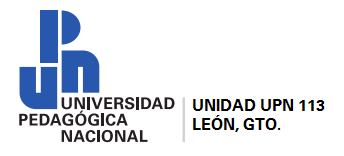 Microtaller: Elaboración de Programa de Servicio Social
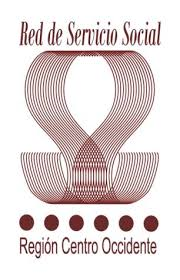 Mtro. Carlos Arturo Espadas Interián
Responsable de la Coordinación de Servicio Social UPN Unidad 113 León
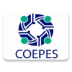 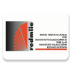 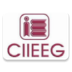 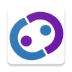 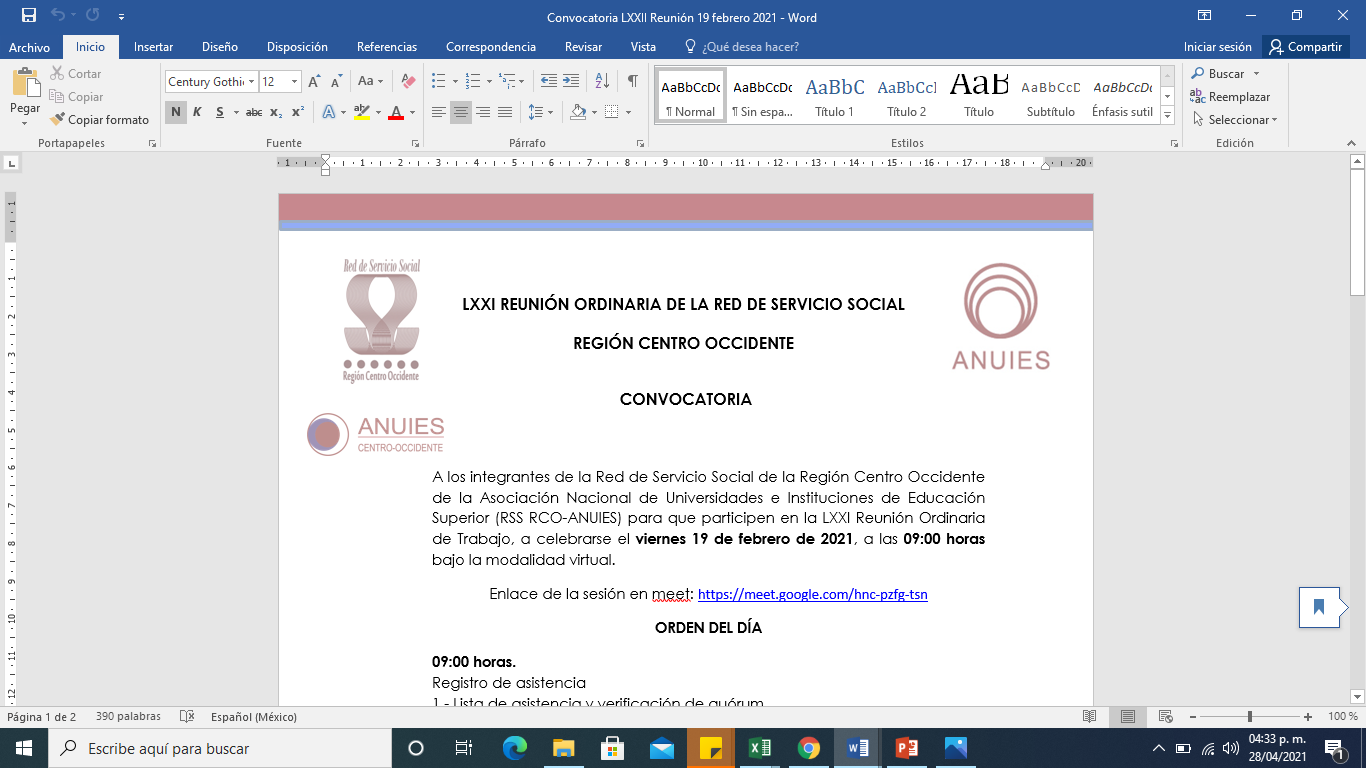 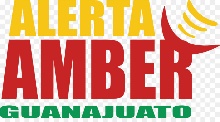 ¿Cuál va a ser el nombre de la Institución Receptora?
Universidad Pedagógica Nacional Unidad 111 / 113 o nombre de la institución responsable de operar el programa de Servicio Social.
¿Cuál es el nombre de mi programa de servicio social?
¿Cuál será el objetivo?
Descripción del programa
Apartado sintético que puede ser redactado en prosa o en forma de listado.
Permite a los prestadores tener una idea clara de las acciones que se realizarán a lo largo del programa de servicio social.
Generalmente remitidos a la mejora de la calidad de vida, por ejemplo:
Organización de las comunidades.
Mejora en la infraestructura comunitaria: material, espiritual, cultural, recreativa…
Impacto económico.
Reducción de brecha tecnológica.
Mejora en la comprensión del mundo: alfabetización (en todos los sentidos), lectura de comprensión, formación política…
Impacto social
Se colocan los generales que se lograrán a lo largo del proyecto, por ejemplo:
Diagnósticos.
Proyectos.
Programas.
Estrategias.
Materiales didácticos.
Cursos.
Talleres.
Recursos tecnológicos.
Productos generales
Se elige el tipo de prestadores por programa educativo, al hacerlo, se incluye el perfil profesional.
Se coloca el número de prestadores.
Se puede elegir más de un programa educativo.
Los prestadores que se soliciten deberán de estar supervisados y debidamente acompañados por nuestra institución (Institución Receptora).
Prestadores de servicio social
Se coloca el horario específico en el que trabajarán los prestadores de servicio social, puede ser, si así lo requiere el programa, en día sábado o domingo.
En caso que el horario sea negociable, se coloca esa palabra: Negociable.
Recordando que el horario se usa como referencia para:
Realizar las supervisiones por parte de la Coordinación de Servicio Social.
El llenado de los informes bimestrales y finales.
El horario
El nombre y firma del responsable, debe ser el mismo que figurará en los informes y documentos que el prestador entrega en la Coordinación de Servicio Social.
Nombre y firma del responsable
Corresponde a la fecha en la que el formato se hará llegar a la Coordinación de Servicio Social de la Universidad Pedagógica Nacional Unidad 113 León.
Fecha del llenado
¡Muchas gracias!
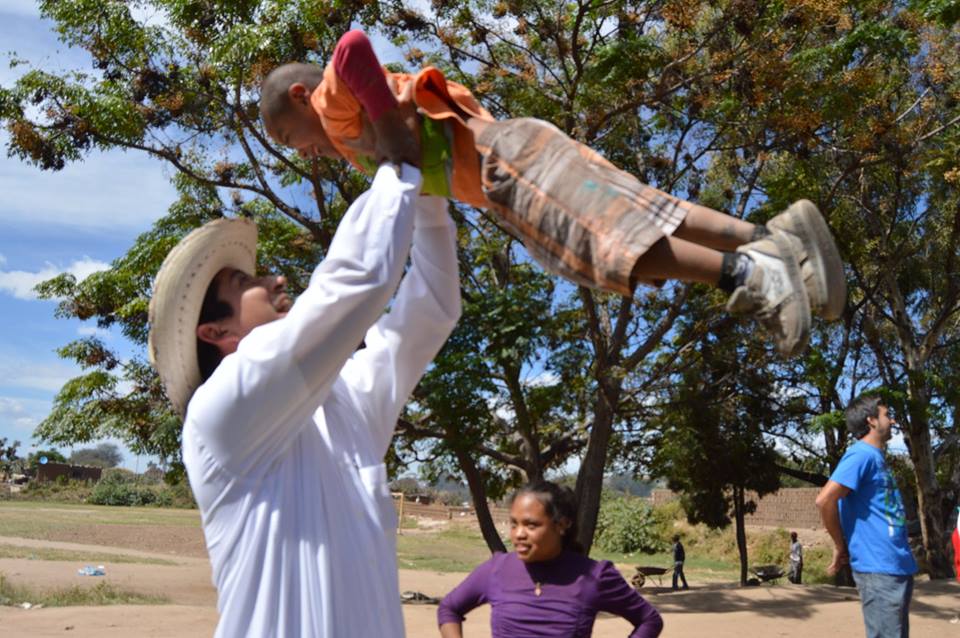 Coordinación de Servicio Social de la UPN Unidad 113 León

Secretaría Técnica de la Red de Servicio Social de la Región Centro Occidente de la ANUIES

Líder del Eje 5 Dinámicas Institucionales de SS y PP